Vztah mezi velikostí plochy a druhovou bohatostí
Species-area curve
Obecně
Vztah mezi velikostí zkoumané plochy a počtem druhů na ní se nacházejících 
Větší plochy = větší počet druhů
Předpokládané výsledky
S = cAz


S – počet druhů
A – plocha
z – sklon křivky (v log-log grafu)
c – konstanta závisející na typu plochy
Měření
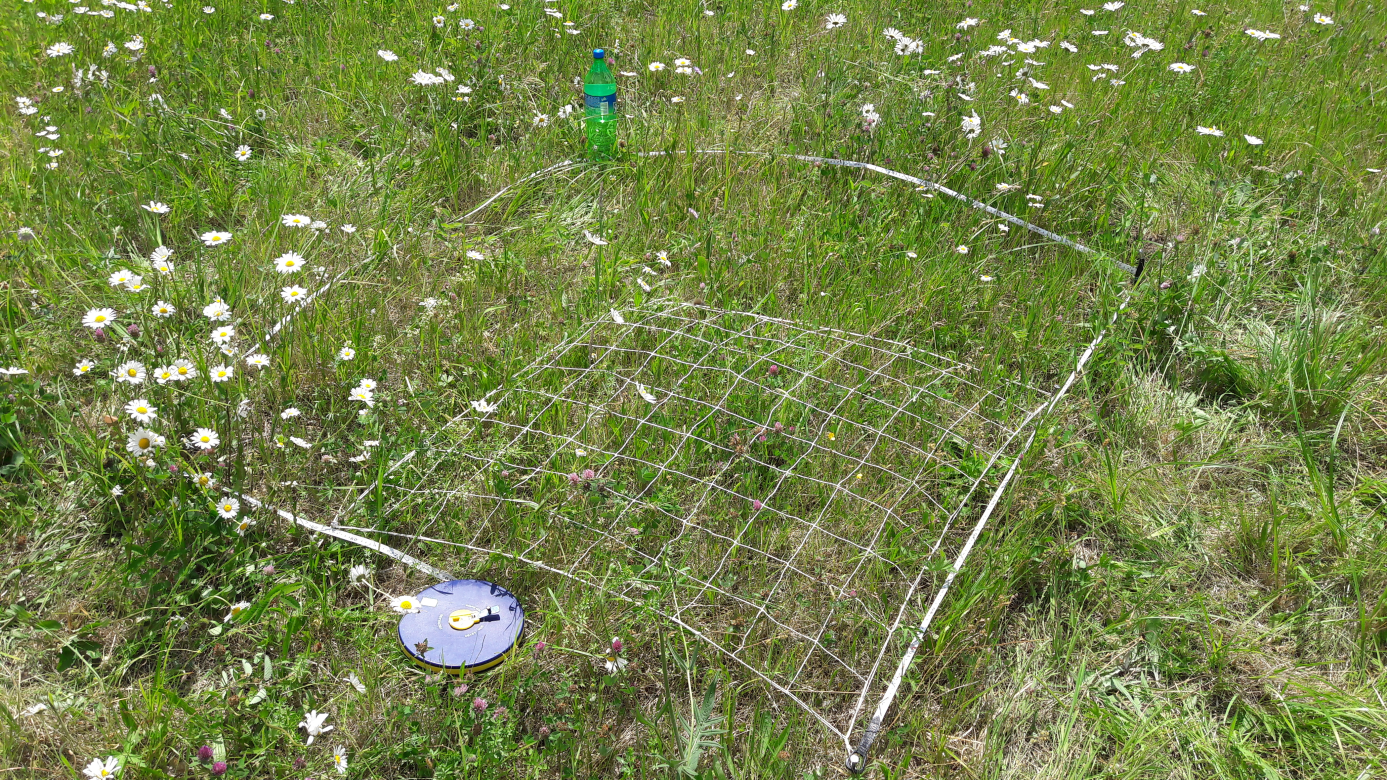 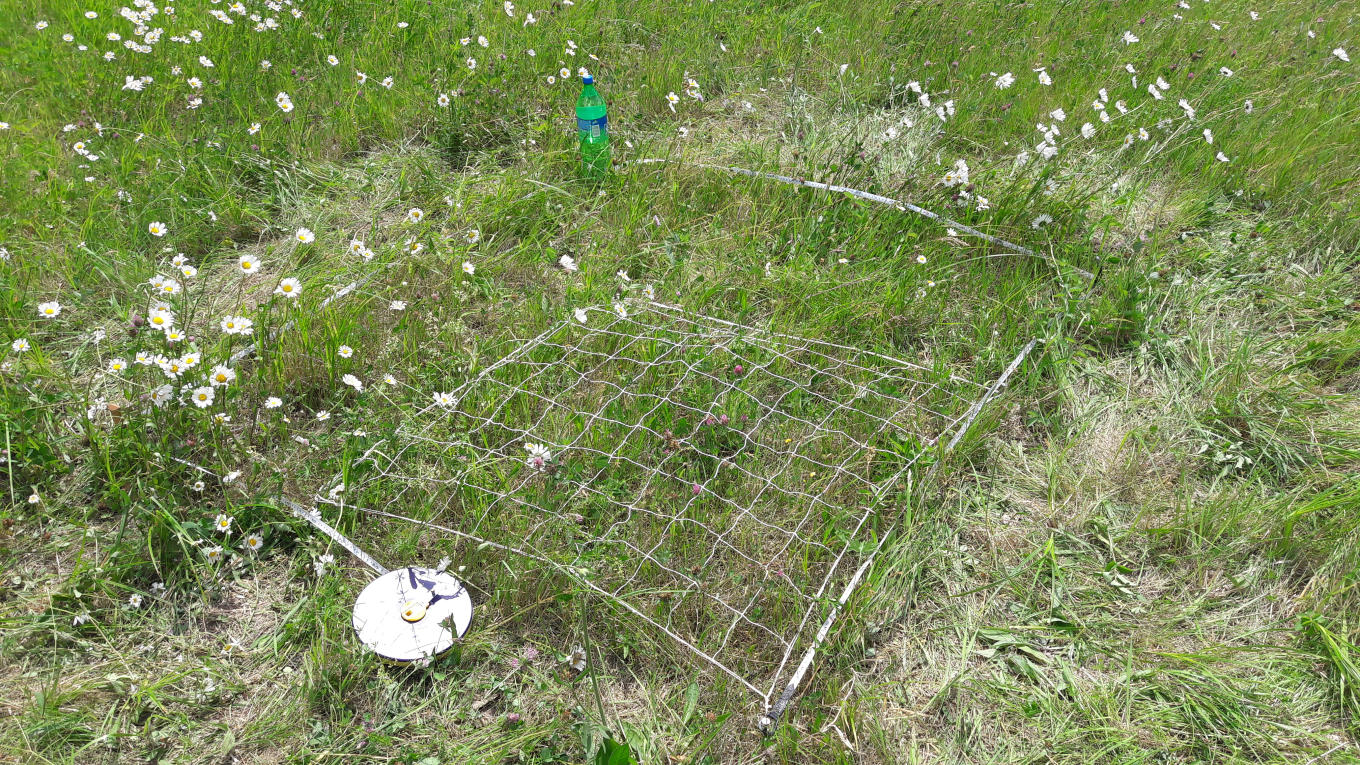 Výsledky
Mapování biotopů
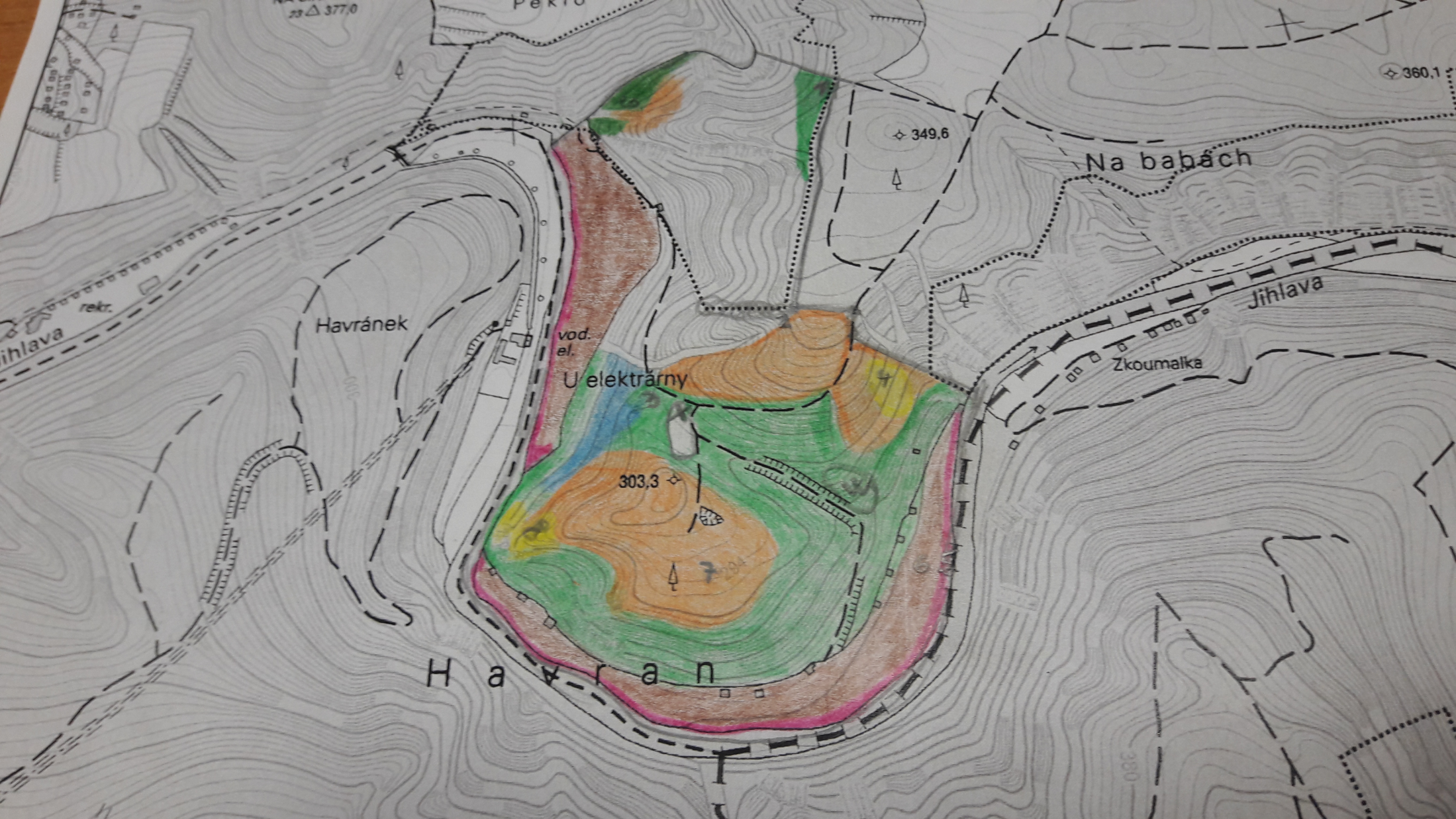 Mapování biotopů
L 6.5
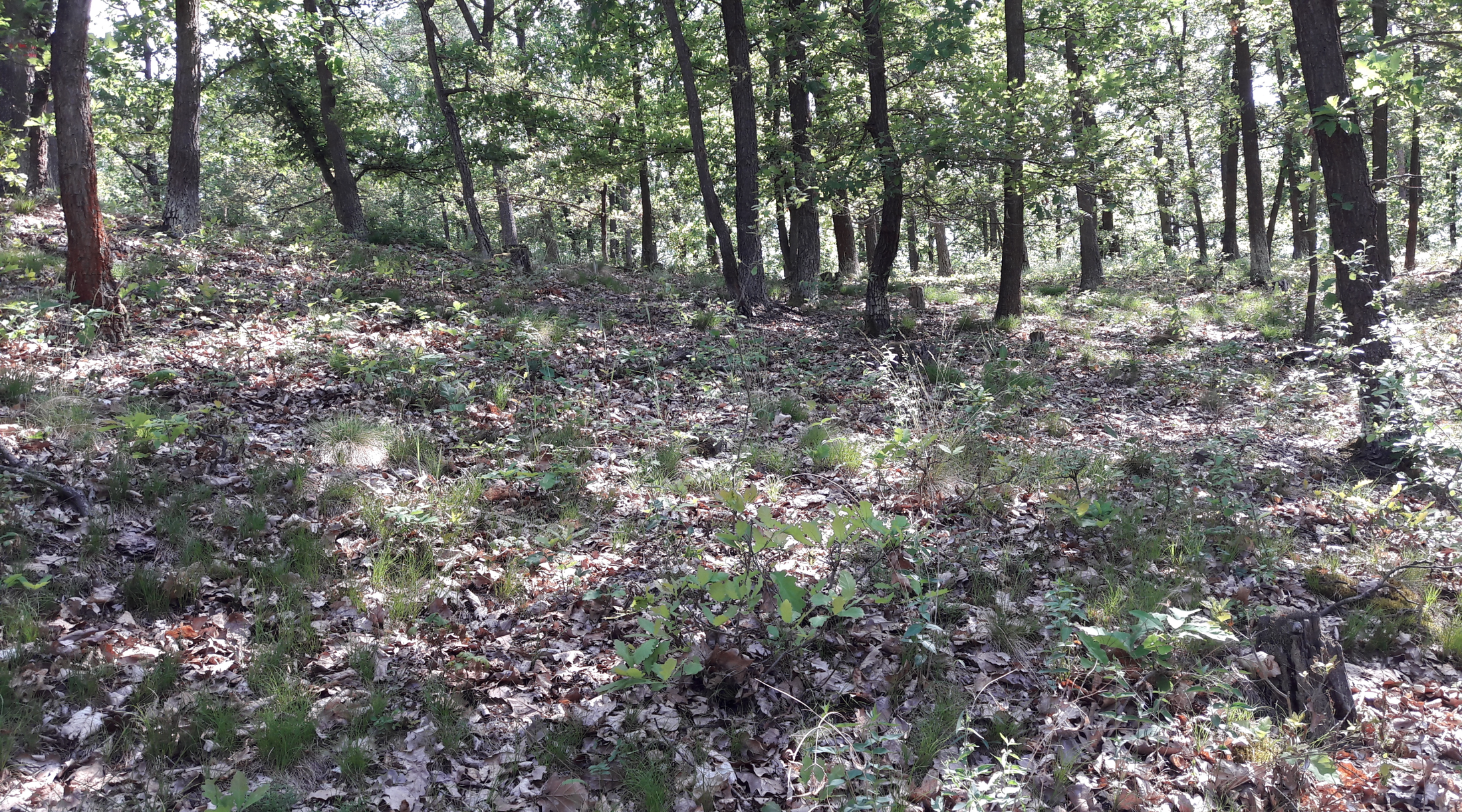 L 3.1
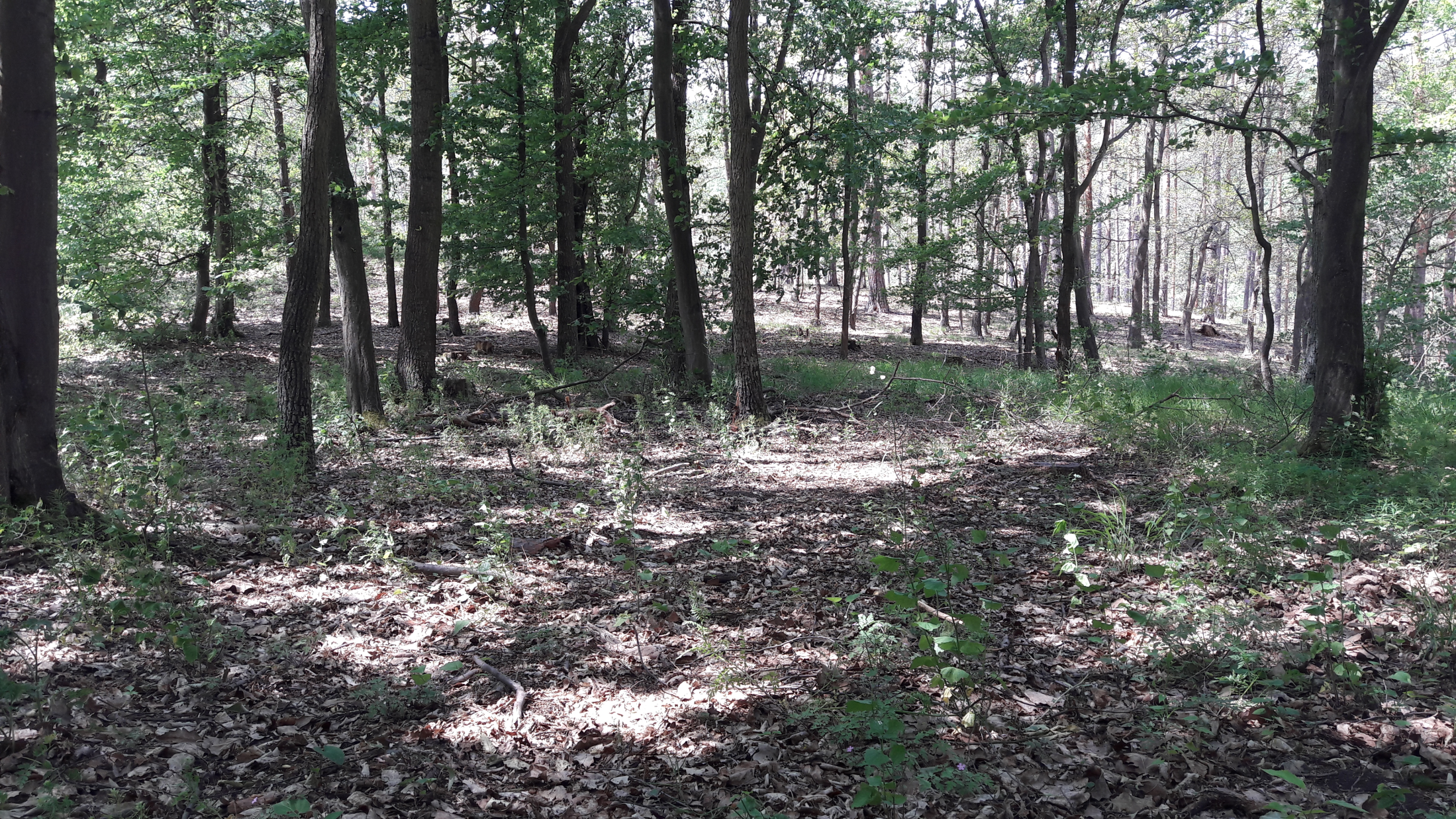 L 7.1
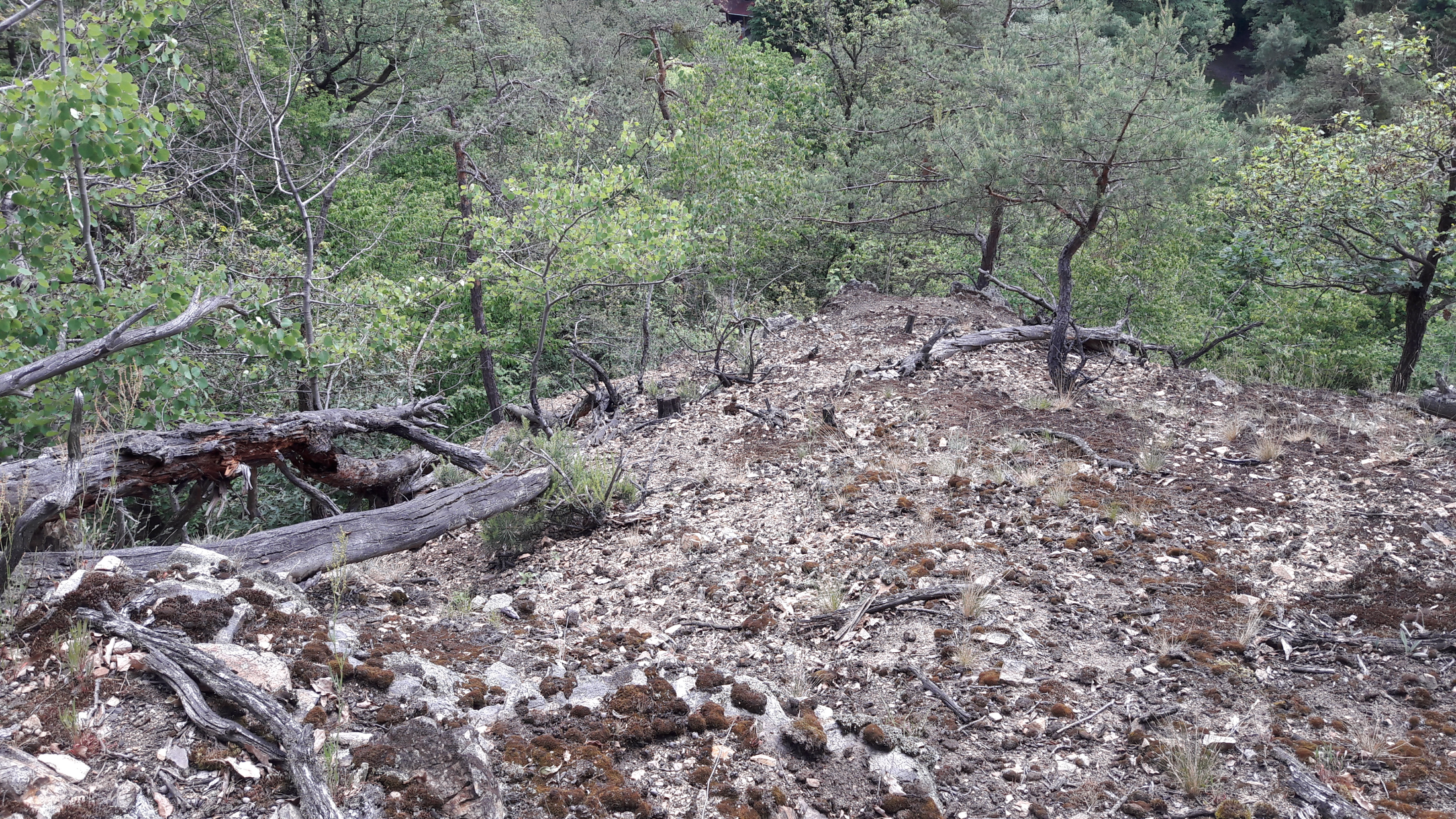 T 1.4 a T 1.1
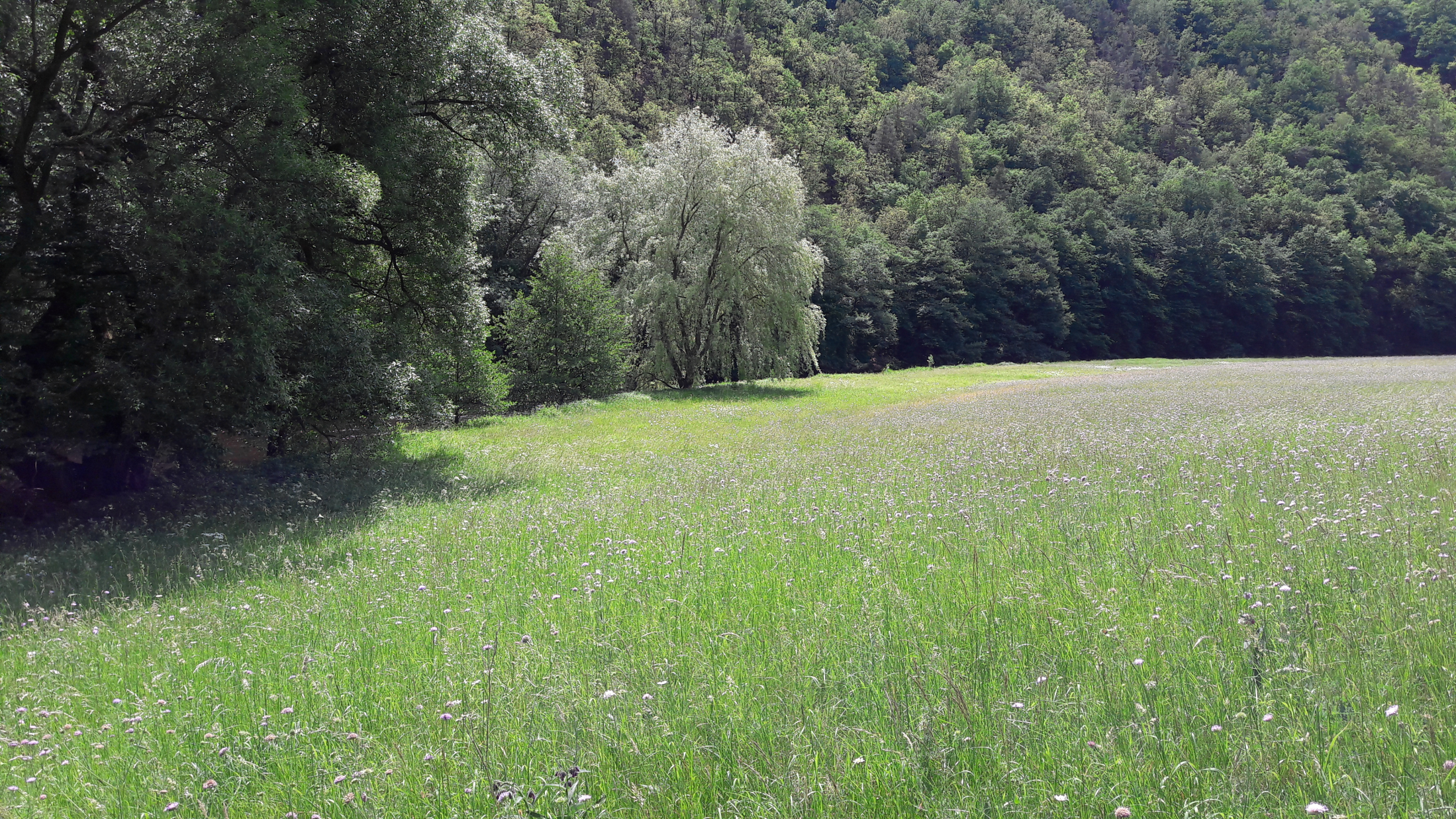 L 6.5
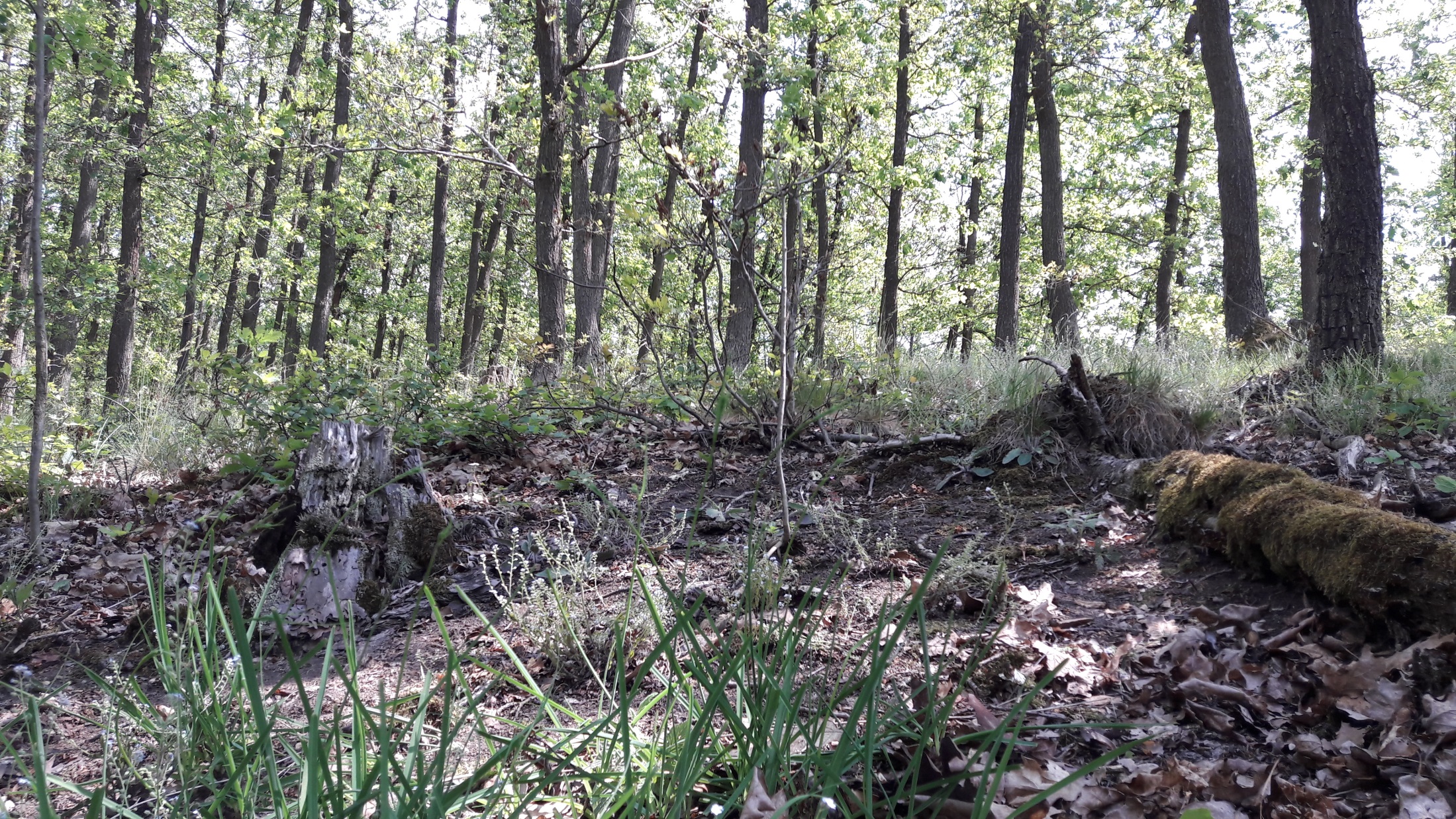 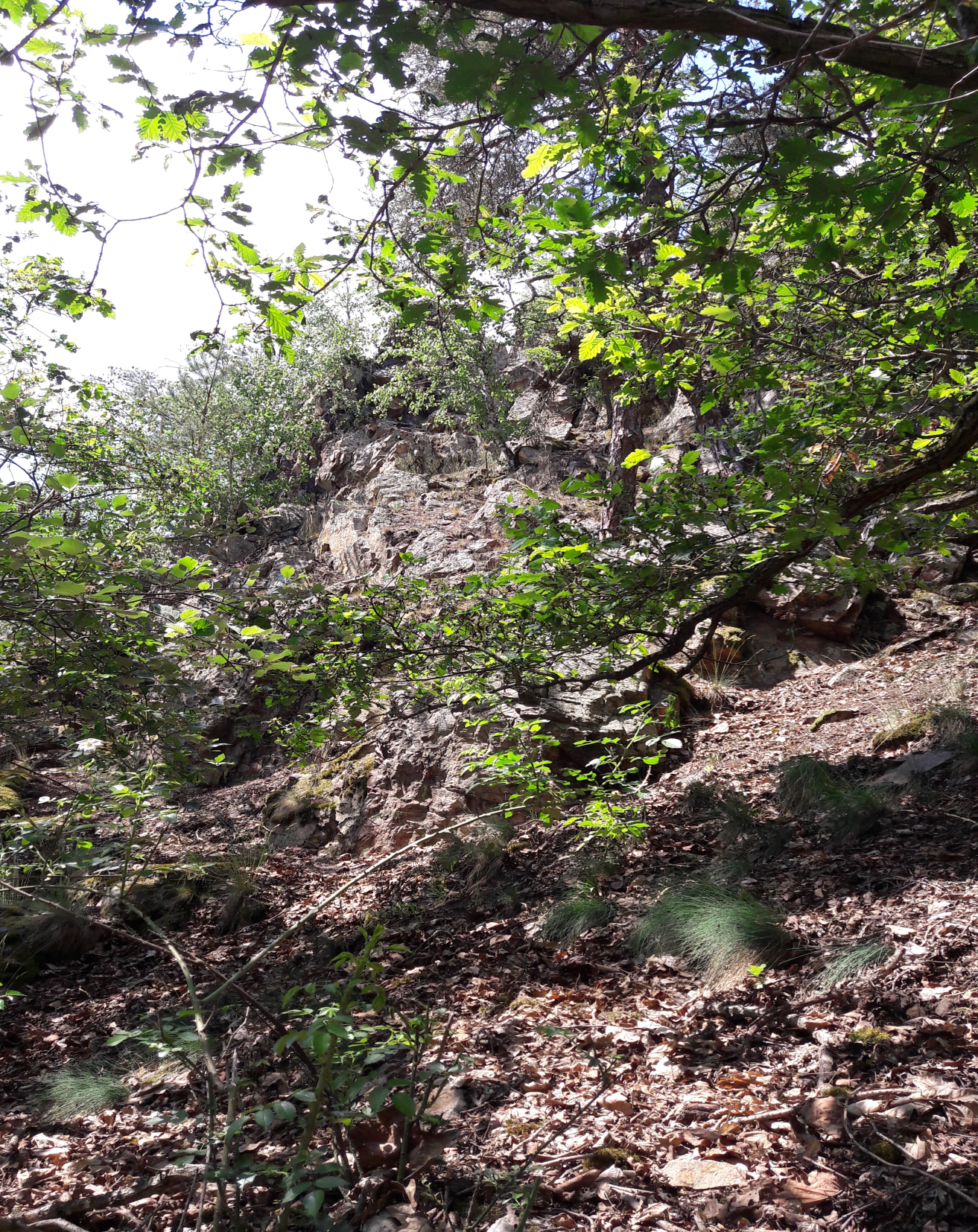 L 7.1
L 4